Μαθημα ΓΑΛΛΙΚΑ
Les couleurs
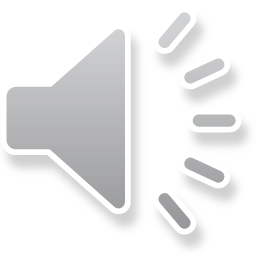 Aujourd’ hui, je vais vous apprendre les couleurs!
Χαχαχα! Νομίζεις πως τα ξέρεις όλα; Έχω προσκαλέσει τους καλύτερους να μάθουν στα παιδιά τα χρώματα!
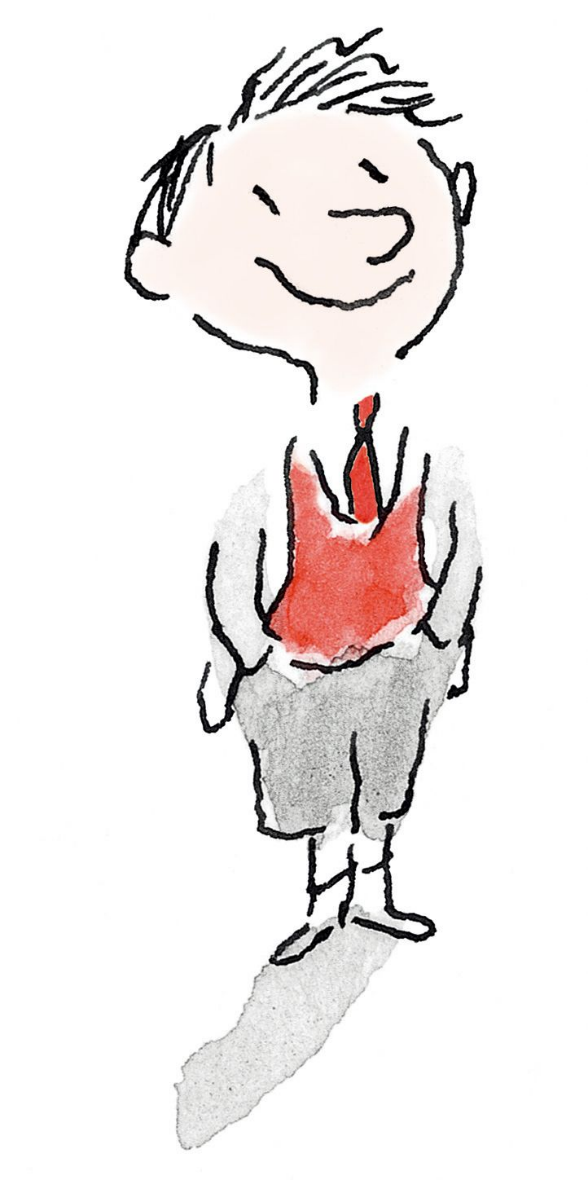 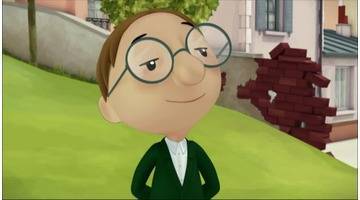 Καλύτερους από μένα;;;; Ποιους εννοείς;
Σας παρουσιάζω….
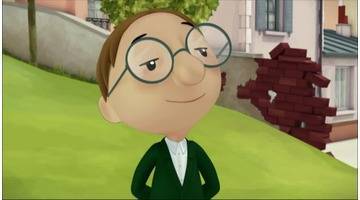 Je m’appelle Leonardo Da Vinci!
Je m’appelle Claude Monet !
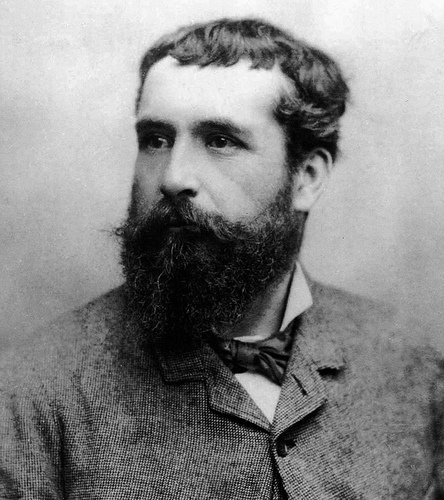 Τους γνωρίζετε; Θυμάστε κάποιο έργο τους;
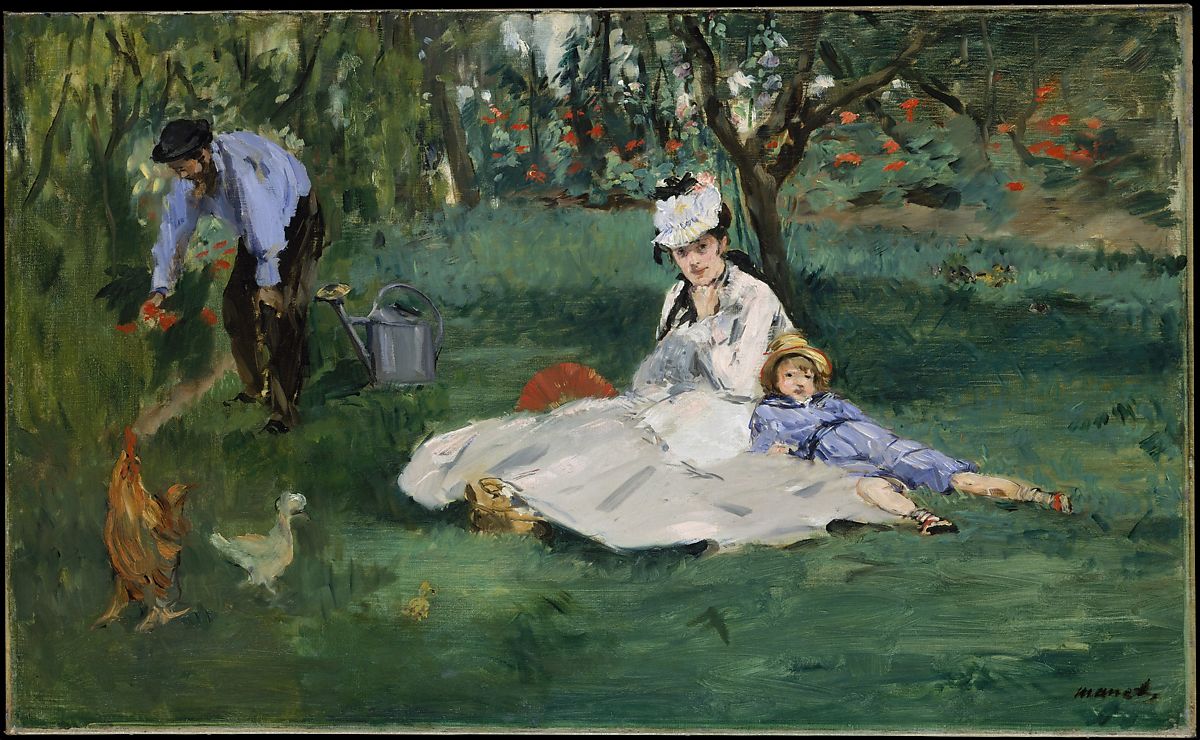 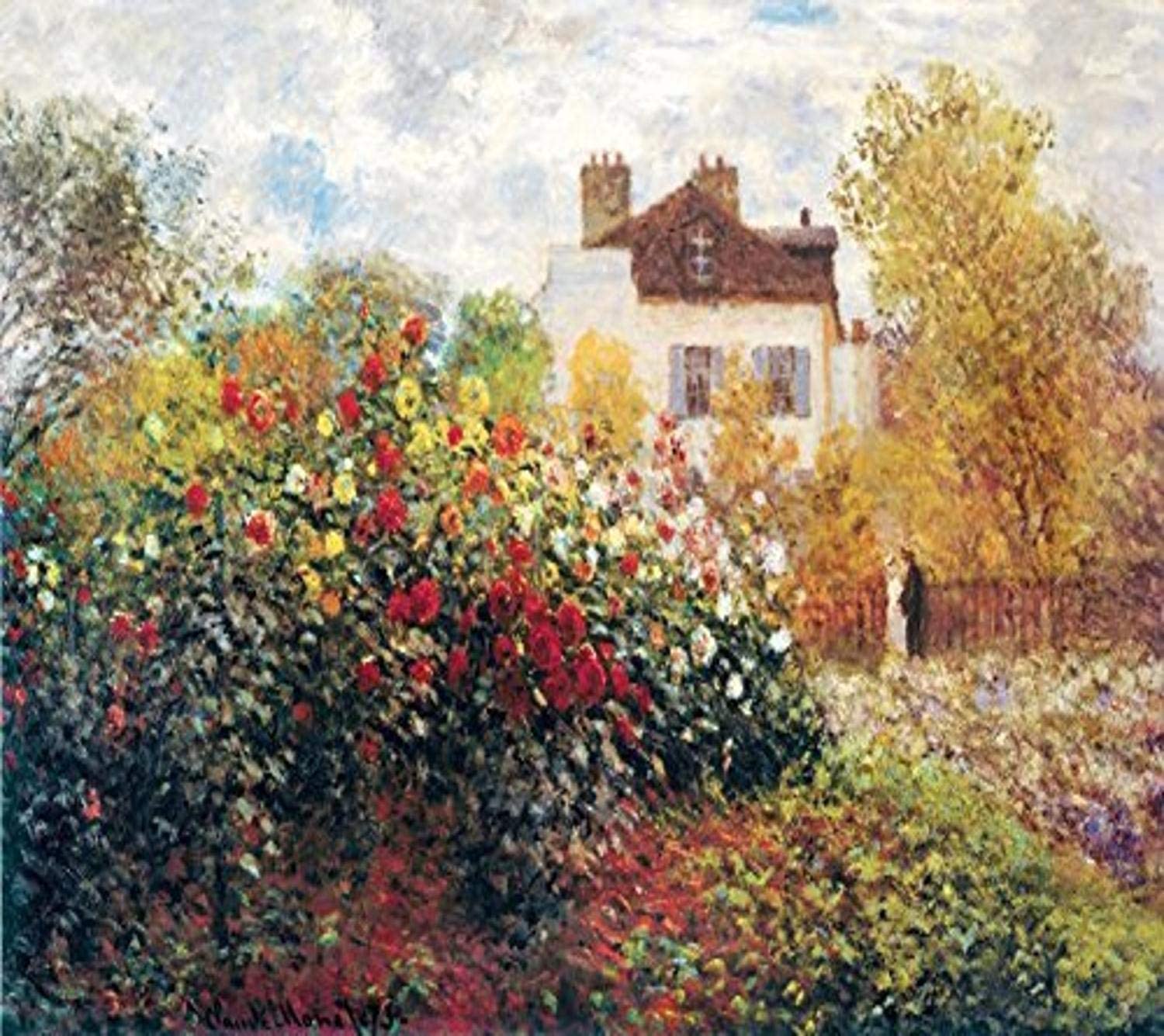 Claude Monet
(Γάλλος ζωγράφος)
Je vous attends au musée du Louvre !
Mona Lisa (Joconde)- Leonardo Da Vinci
Πάμε να μάθουμε τώρα τα χρώματα με τα οποία αυτοί οι ζωγράφοι έφτιαξαν τα έργα τους!
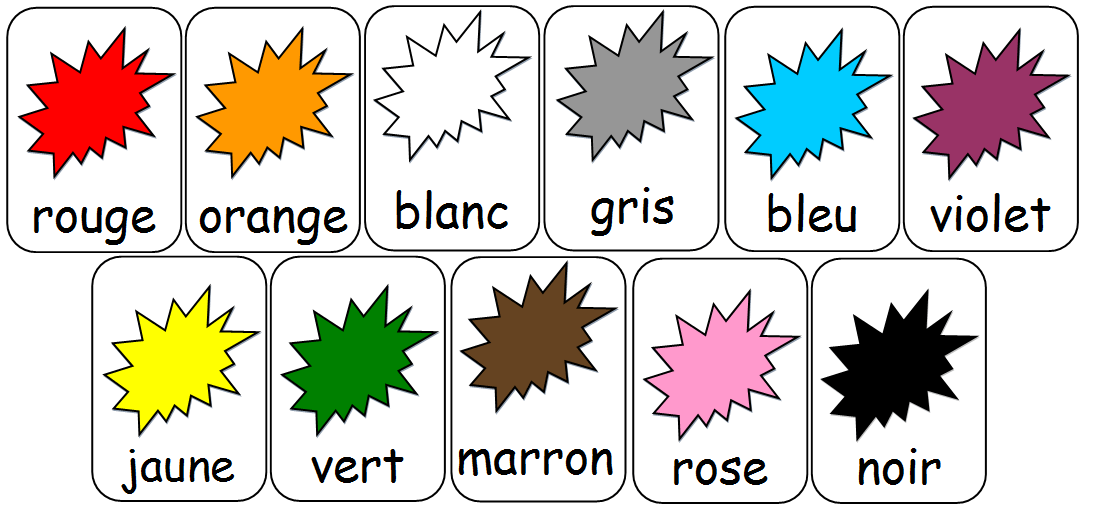 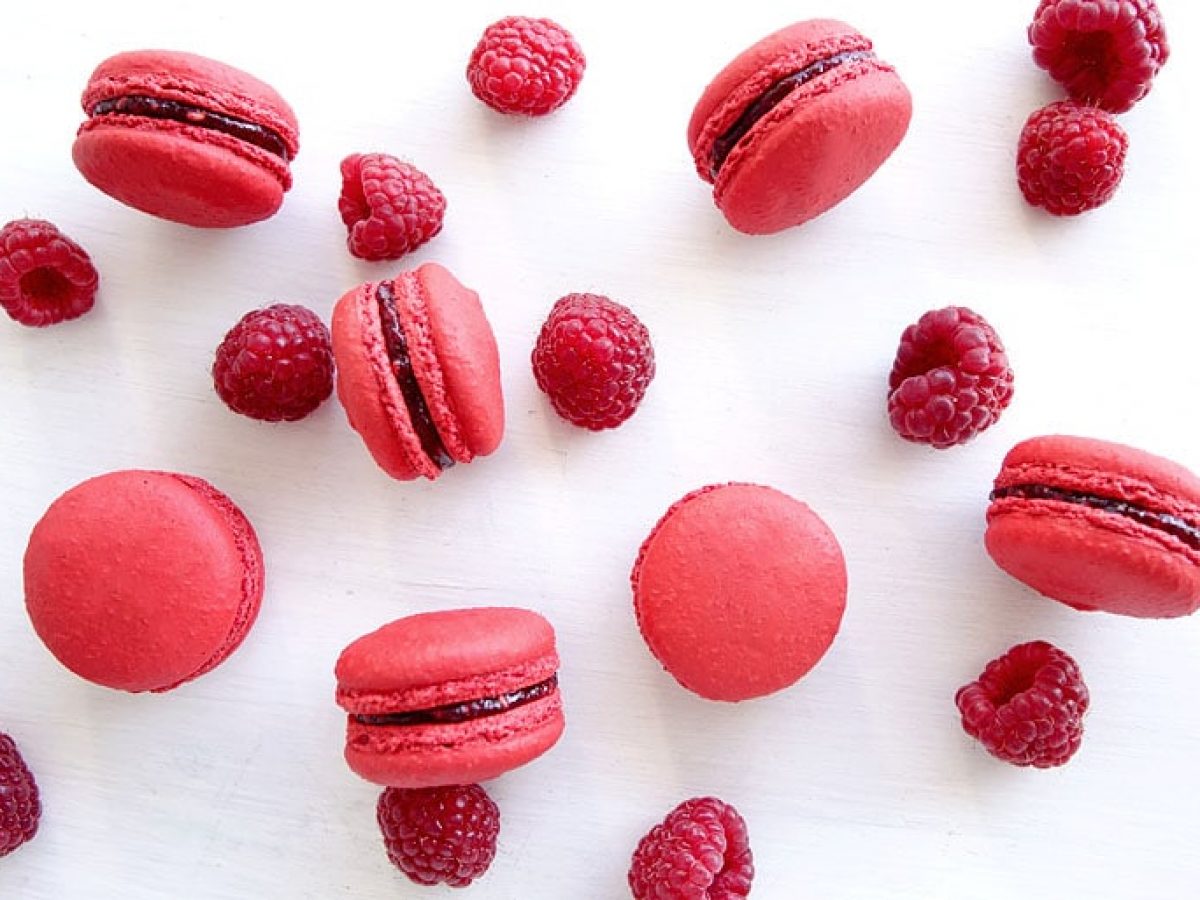 Rouge                              B. Bleu
A. Marron                           B. Orange
A. Noir                 B. Rose
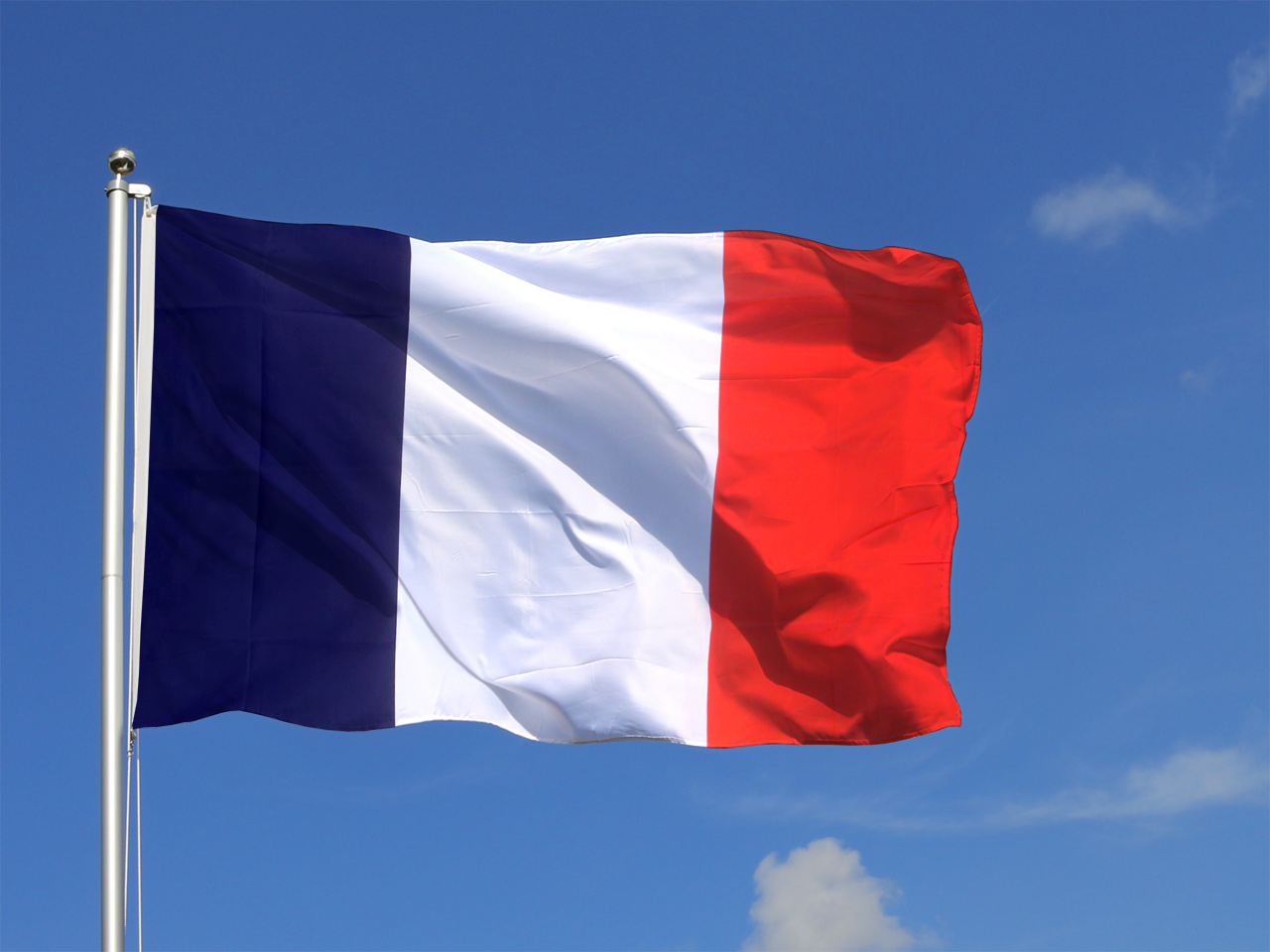 Bleu, Blanc, Rouge
Blanc, Rouge, Noir
Orange, marron
Bleu, blanc
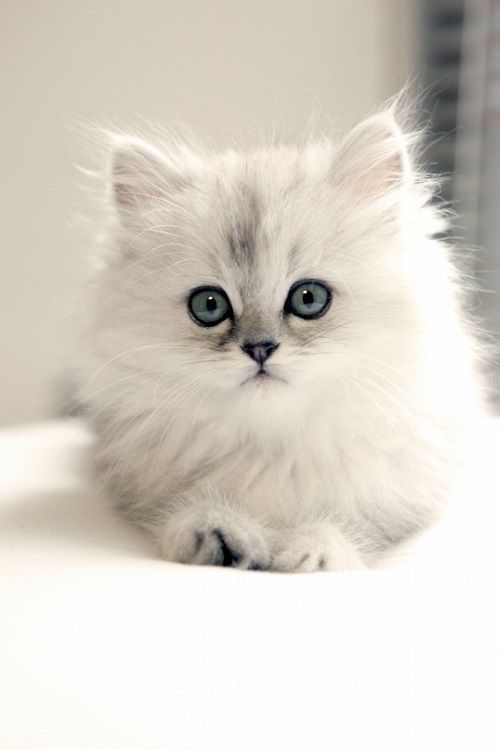 Vert

Blanc
Νομίζετε πως τα μάθατε; Τώρα θα σας βάλω ένα πολύ δύσκολο παιχνίδι…
Τα καημένα τα παιδιά! Θα τα καταφέρουν άραγε;
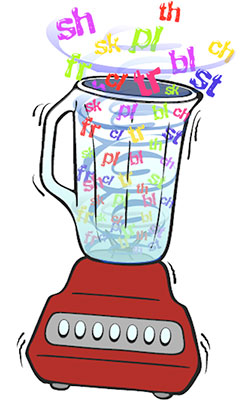 Ανακατεμένα γράμματα!
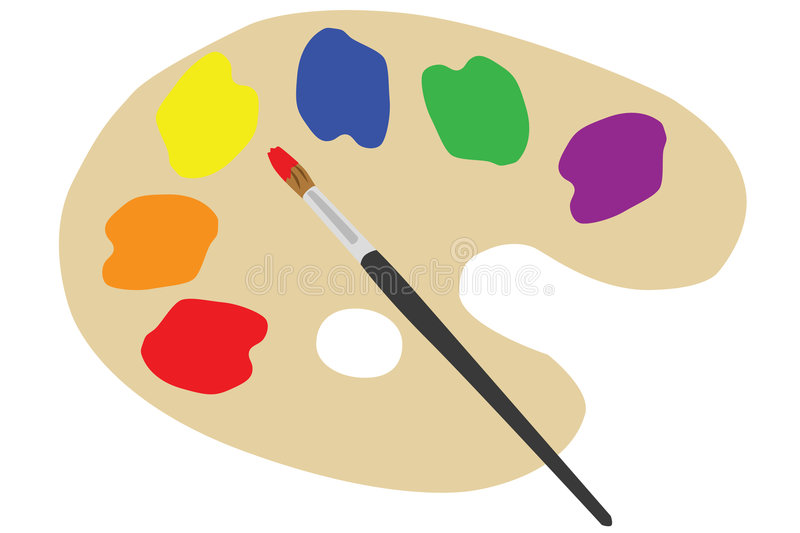 UELB
BLEU
JAUNE
NEJAU
VERT
VTRE
VIOLET
LETVIO
ONGERA
ORANGE
ROUGE
B.  GEROU
Je cherche dans la maison
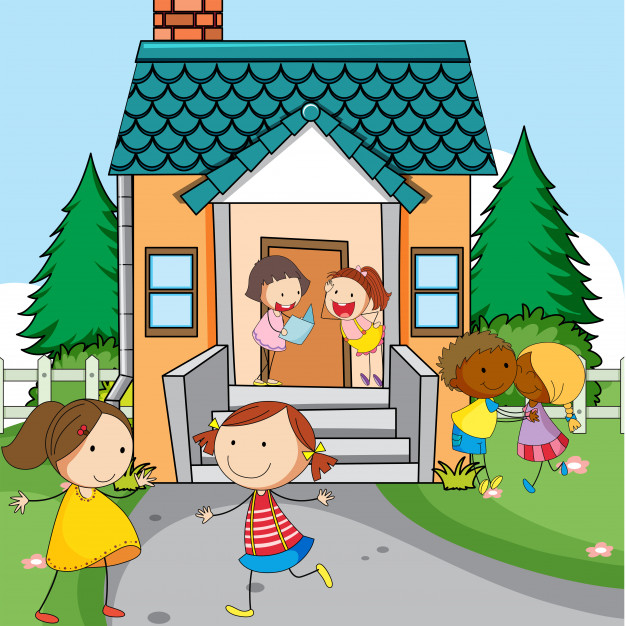 A.            1          




B.            2




C             3




D.            4
Αντιστοίχισε